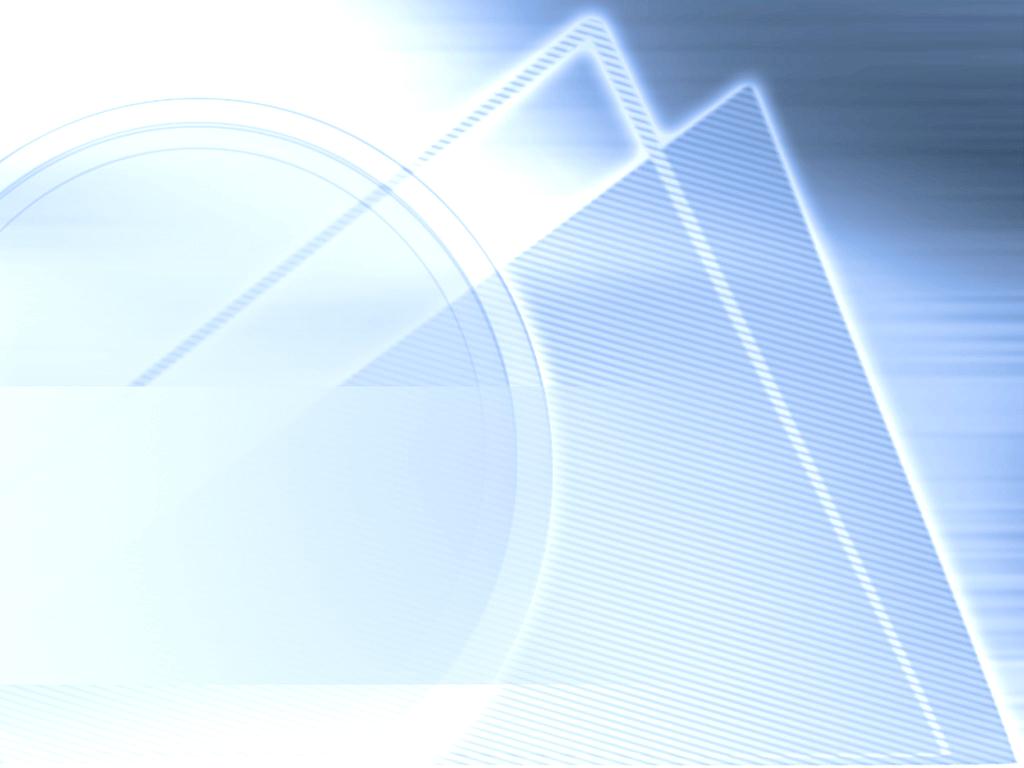 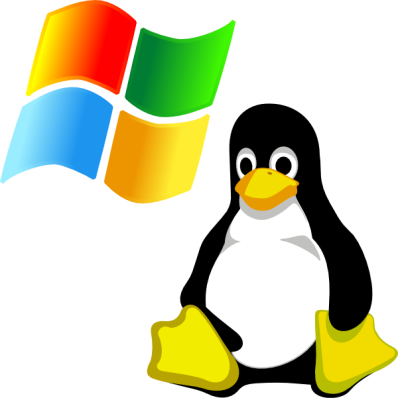 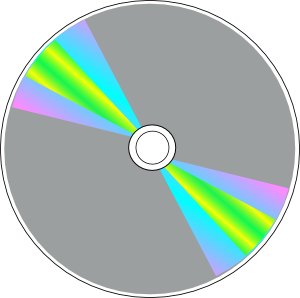 Алгоритм и компьютерная программа
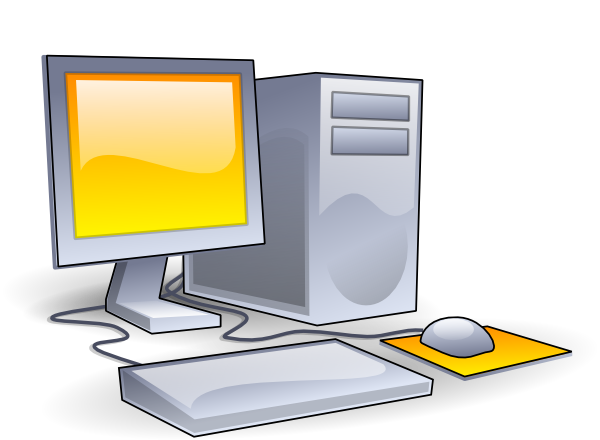 4 класс
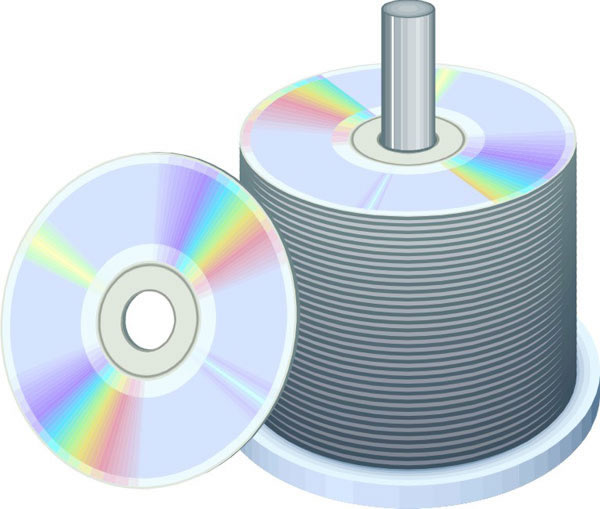 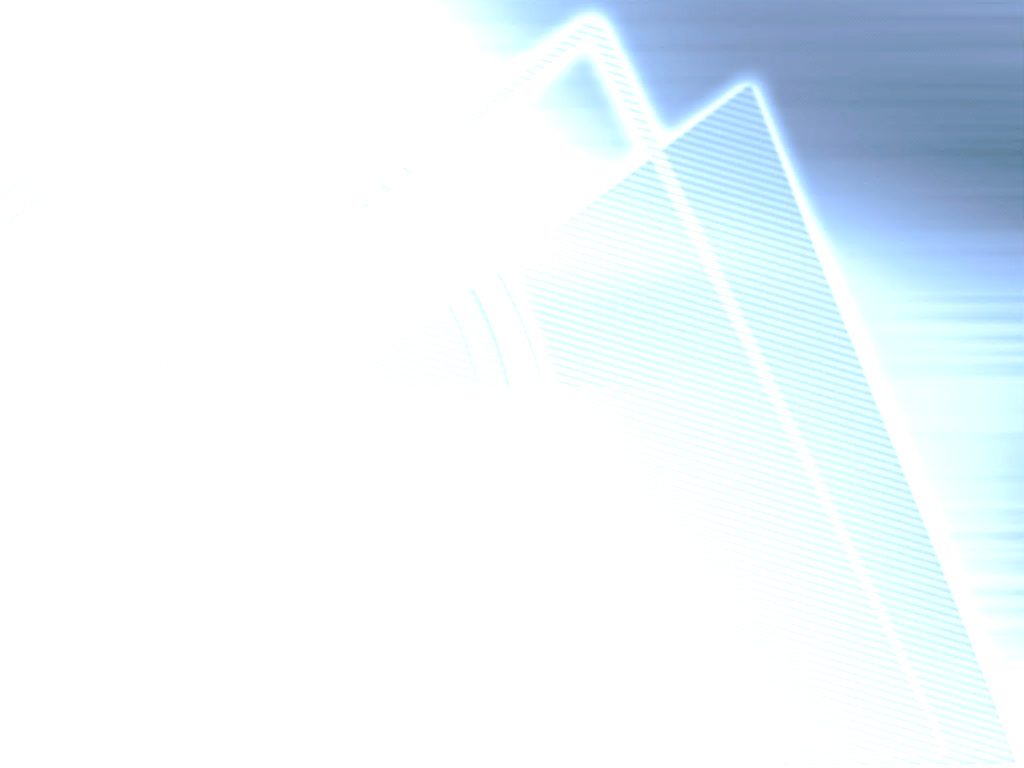 Компьютерная программа – это алгоритм, записанный на одном из языков программирования
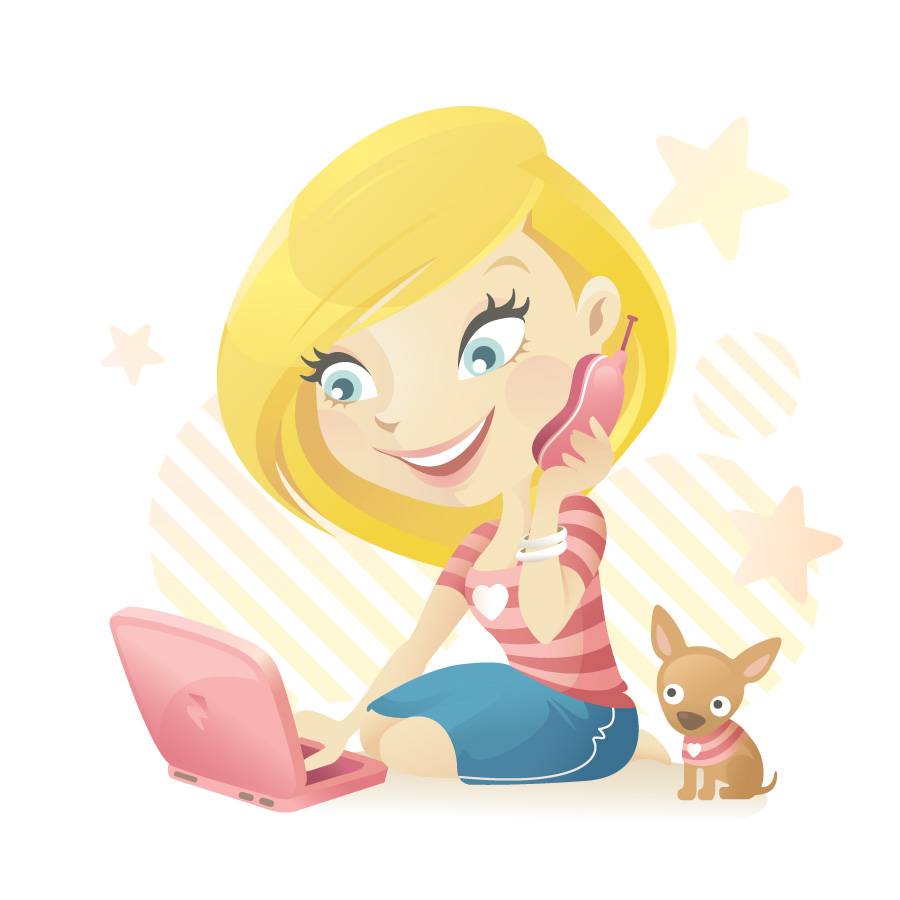 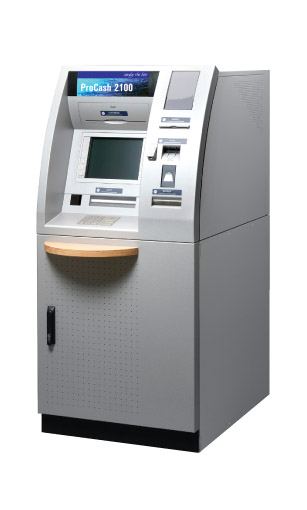 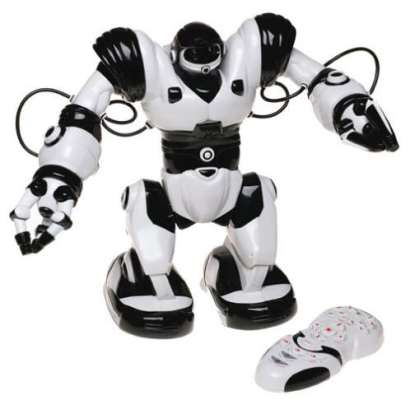 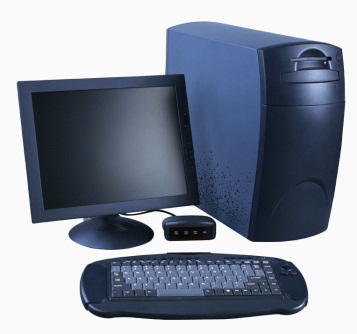 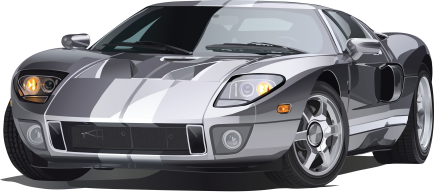 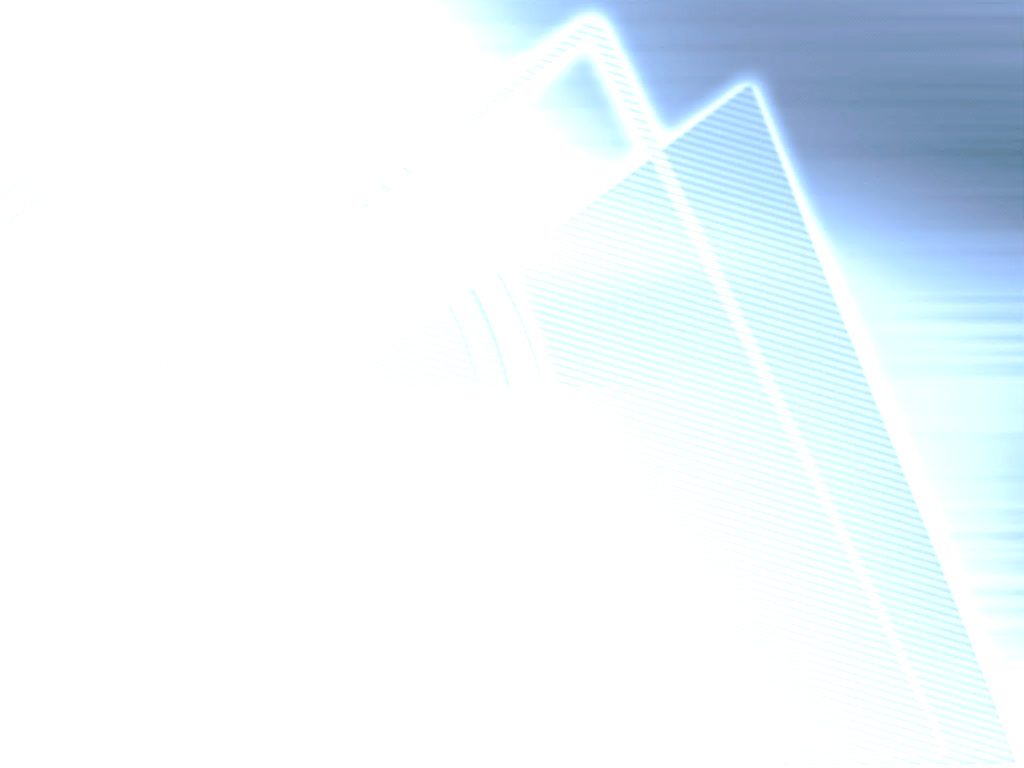 Компьютерные программы
Программы, с помощью которых управляют мини-компьютером
Программы, с помощью которых управляют роботом
«Погрози 
пальцем»
Системные 
программы
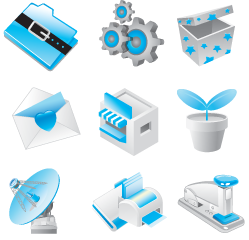 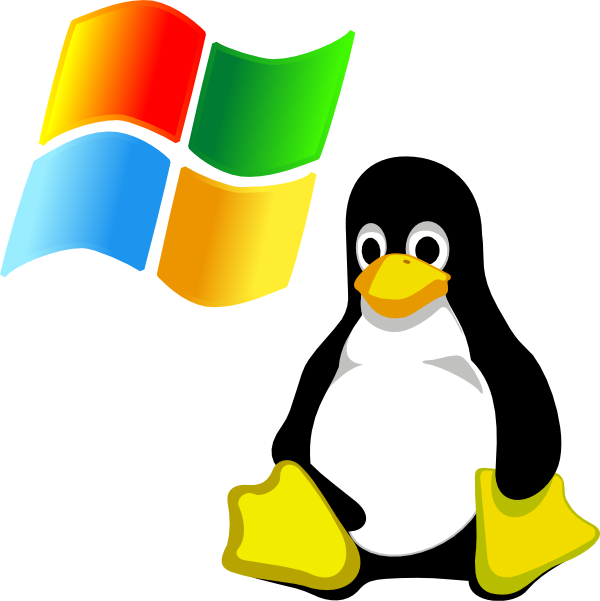 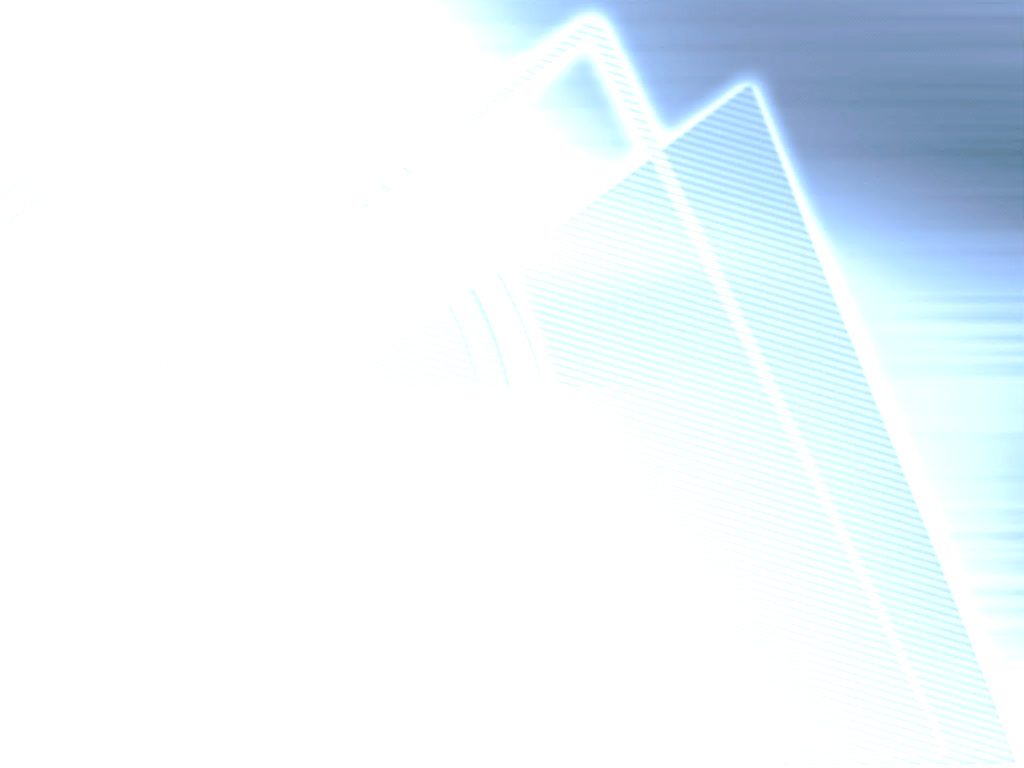 Робот – это любой объект, в который встроен мини-компьютер для автоматического управления им
Звуковые данные
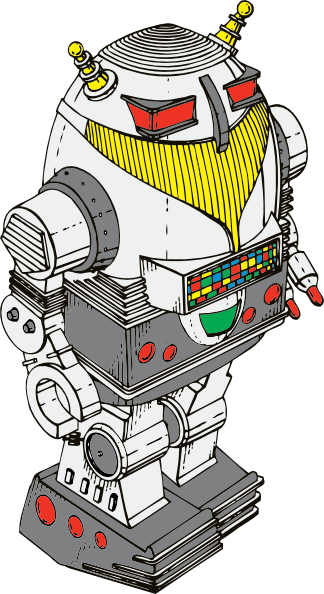 Речь
Музыка
Песни
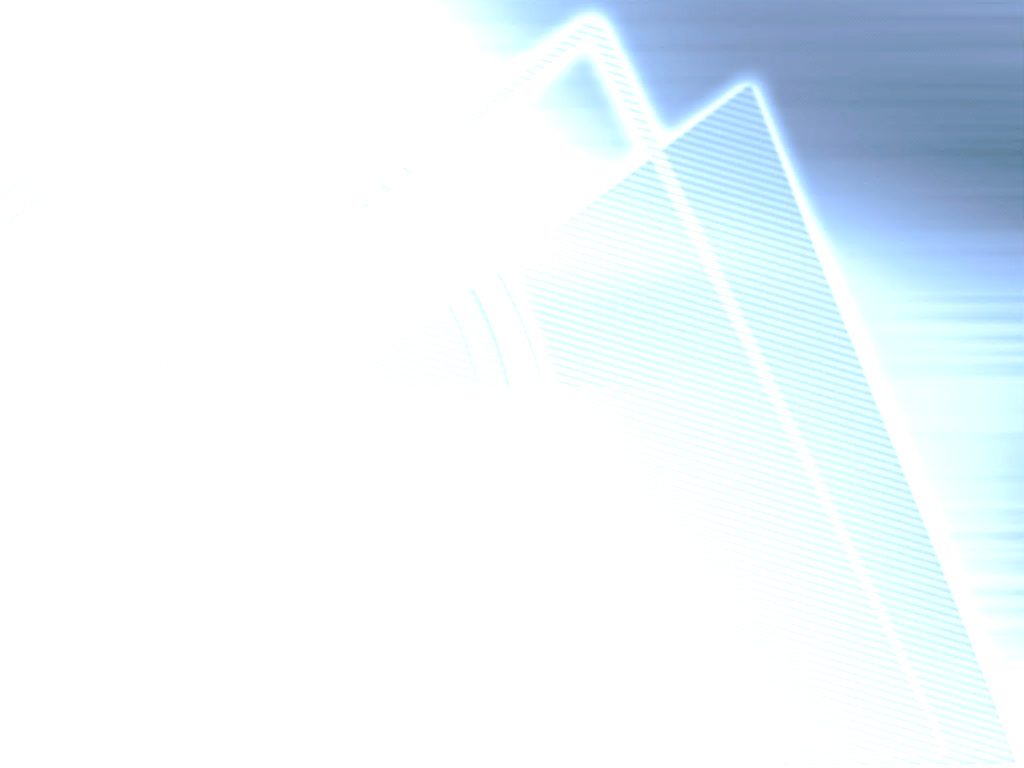 Робот может выполнять какие-либо действия, если в него встроен компьютер, в памяти которого хранятся данные и специальные алгоритмы в виде программ
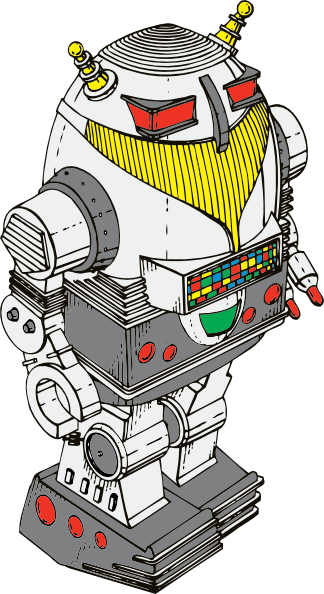 Поворачивается
Говорит
Шагает
Поднимает руку
Мигает
Поёт
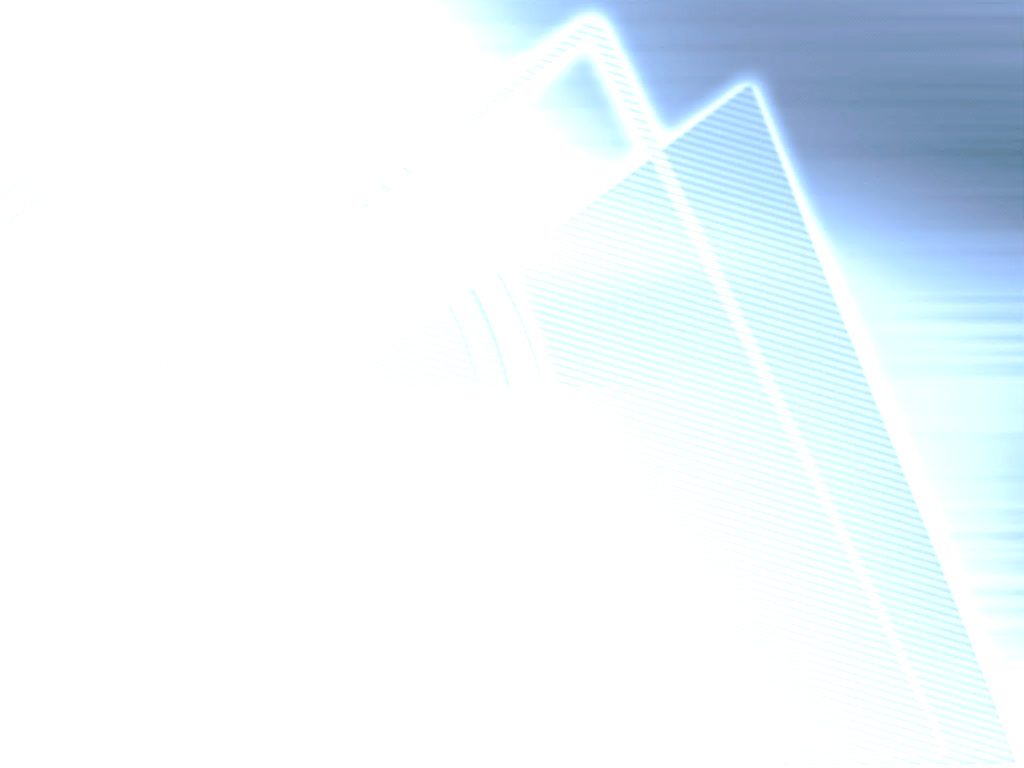 Устройства для исполнения алгоритма
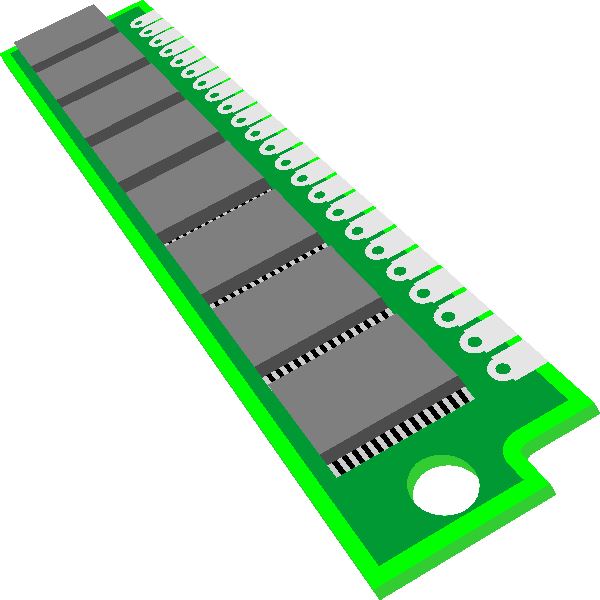 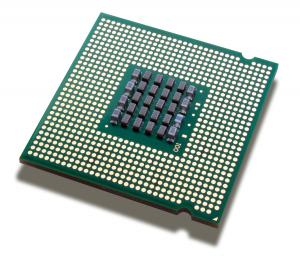 внутренняя 
память
процессор
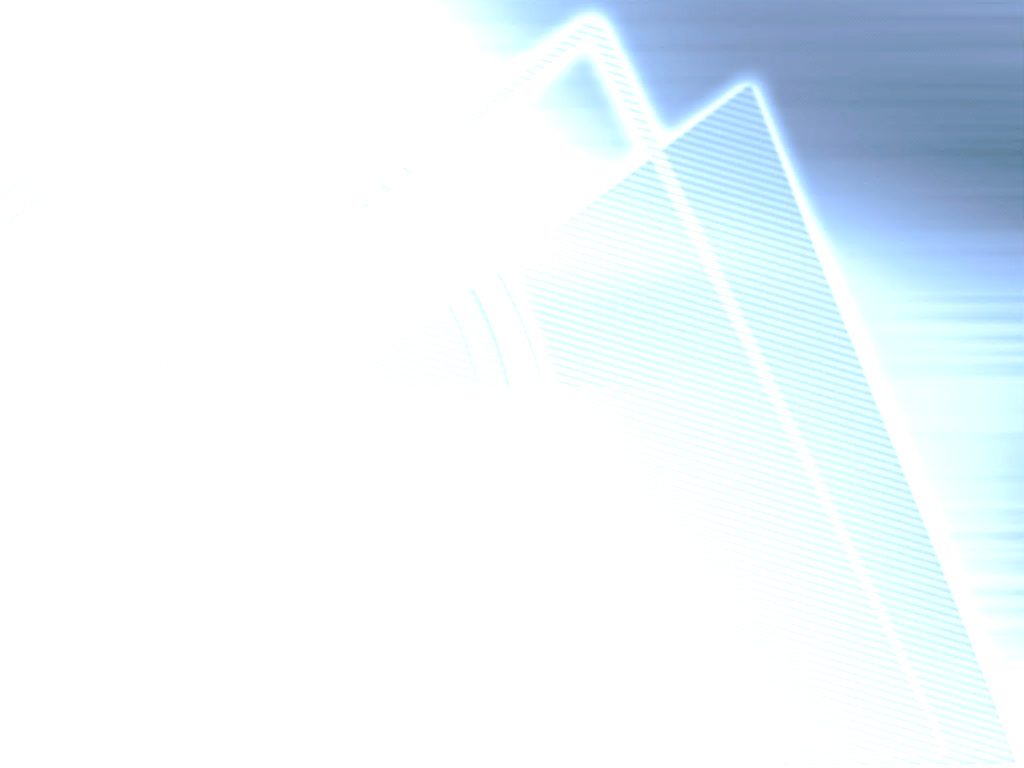 Языки программирования
Program Chislo;
Var X: Integer;
Begin
   Readln(X);
   If X MOD 2 = 0      
   Then Writeln (‘Да’)  
   Else Writeln (‘Нет’)
End.
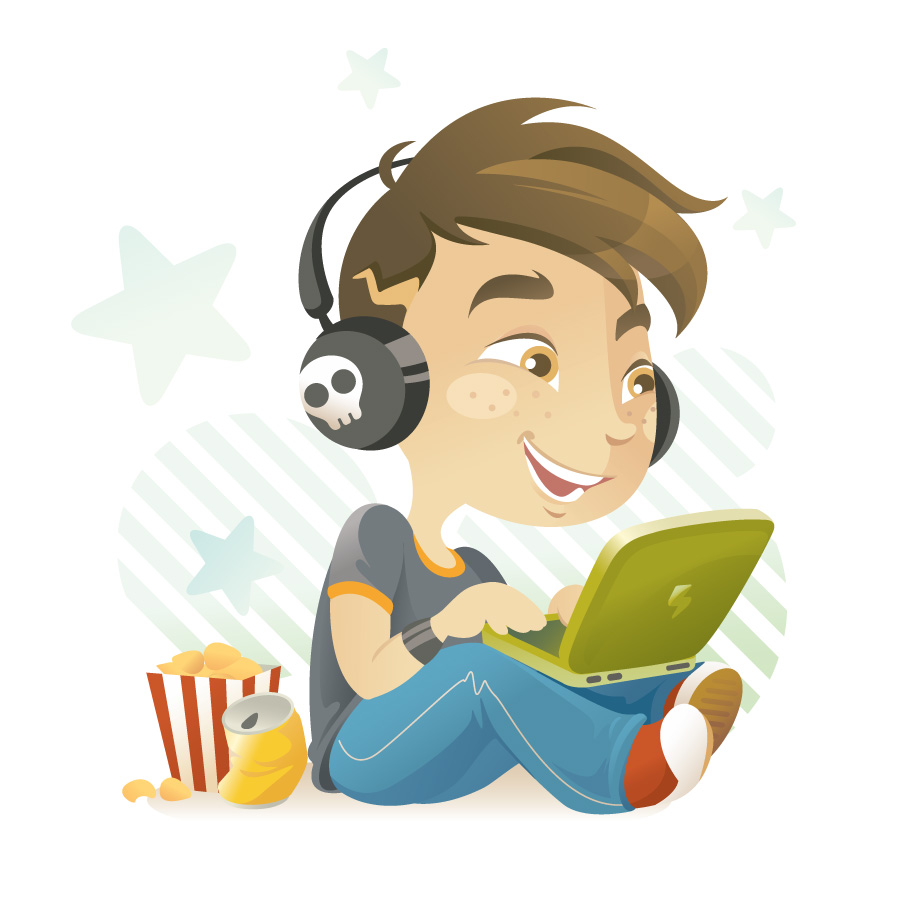 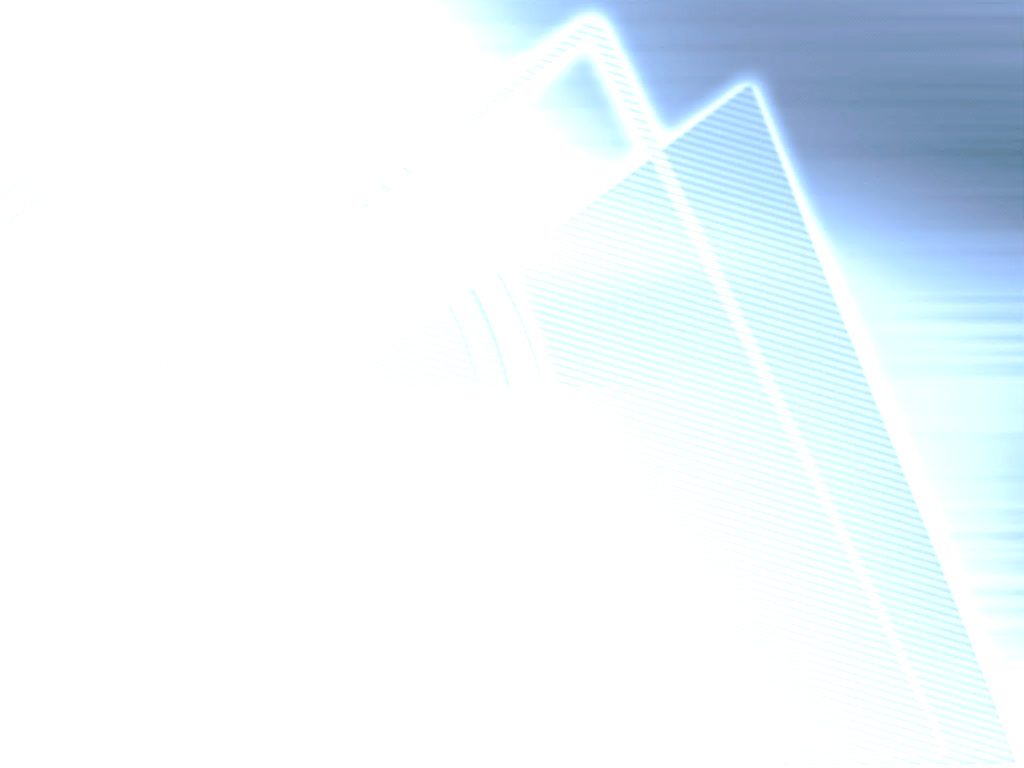 Вопросы
Чем отличается исполнитель-человек от исполнителя-компьютера?
Может ли компьютер обрабатывать данные, если в его памяти нет программ?
Что такое компьютерная программа?
Благодаря каким устройствам компьютер может исполнять программы и обрабатывать данные?
Исполнит ли компьютер программу, написанную на естественном русском языке? Почему?